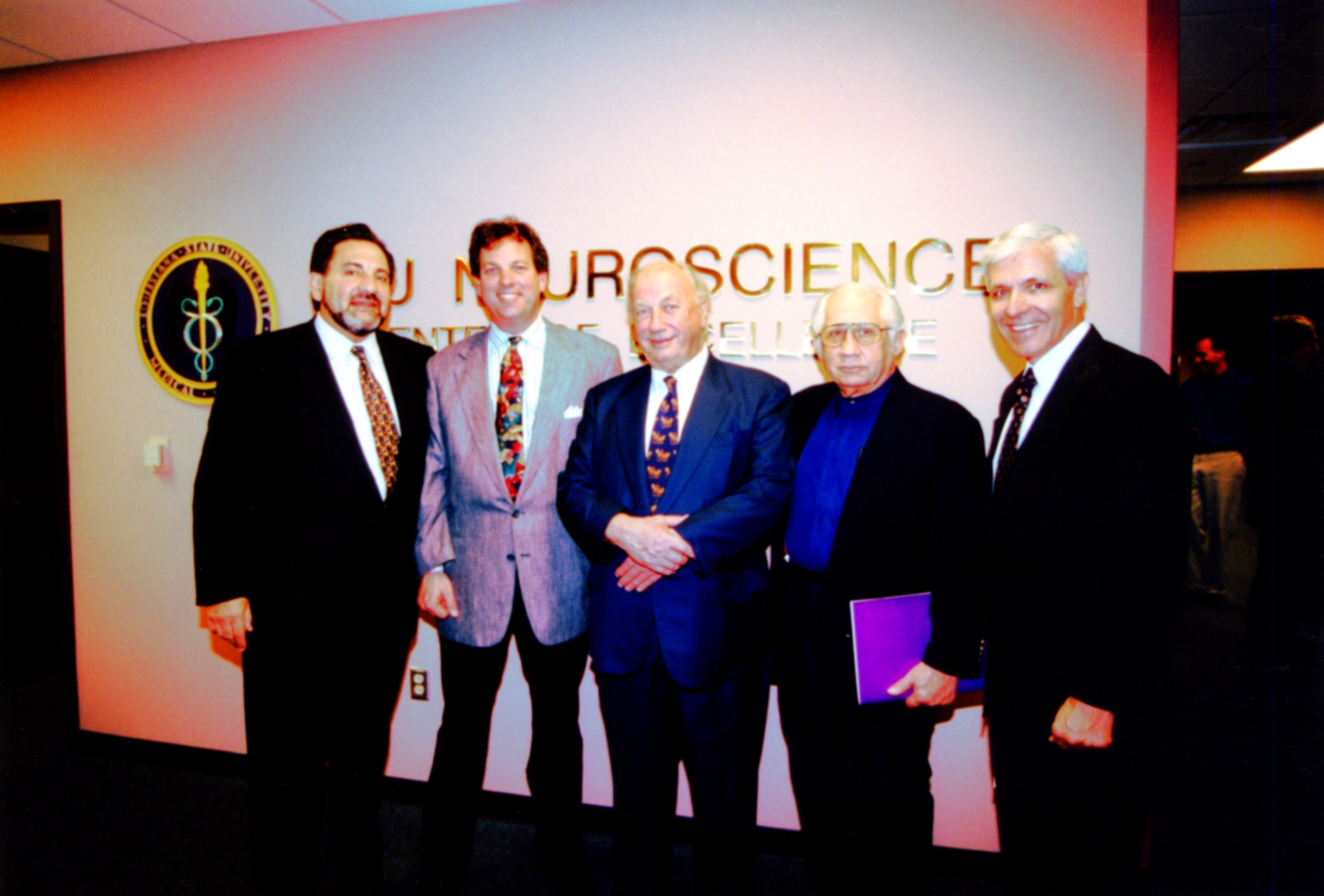 Dr. Nicolas G. Bazan, Joseph Grace, Sir John Vane, Dr. Robert Paddison, Brother Gale Conduit
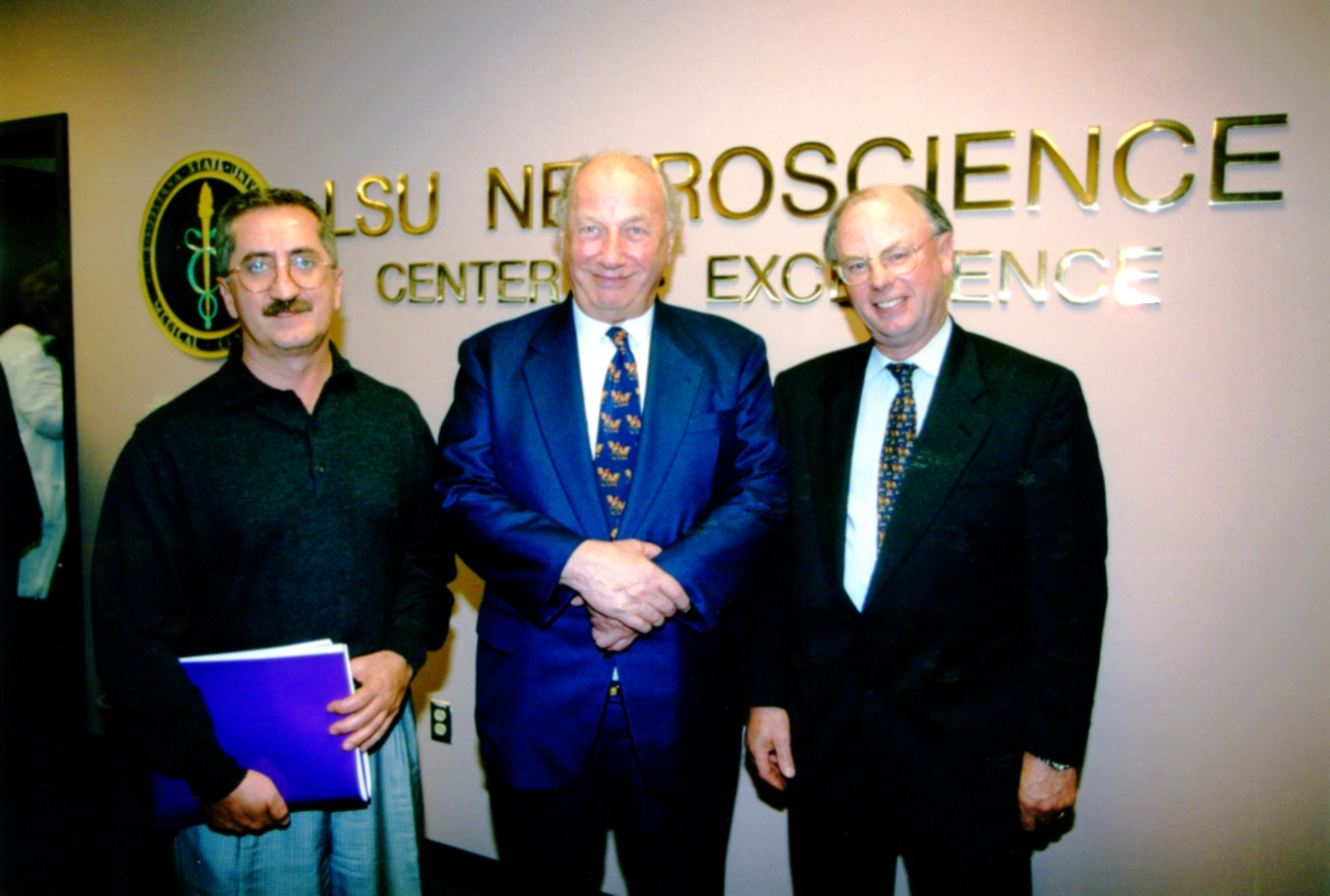 Dr. Reha Erzurumlu, Sir John Vane, Dr. Austin Sumner
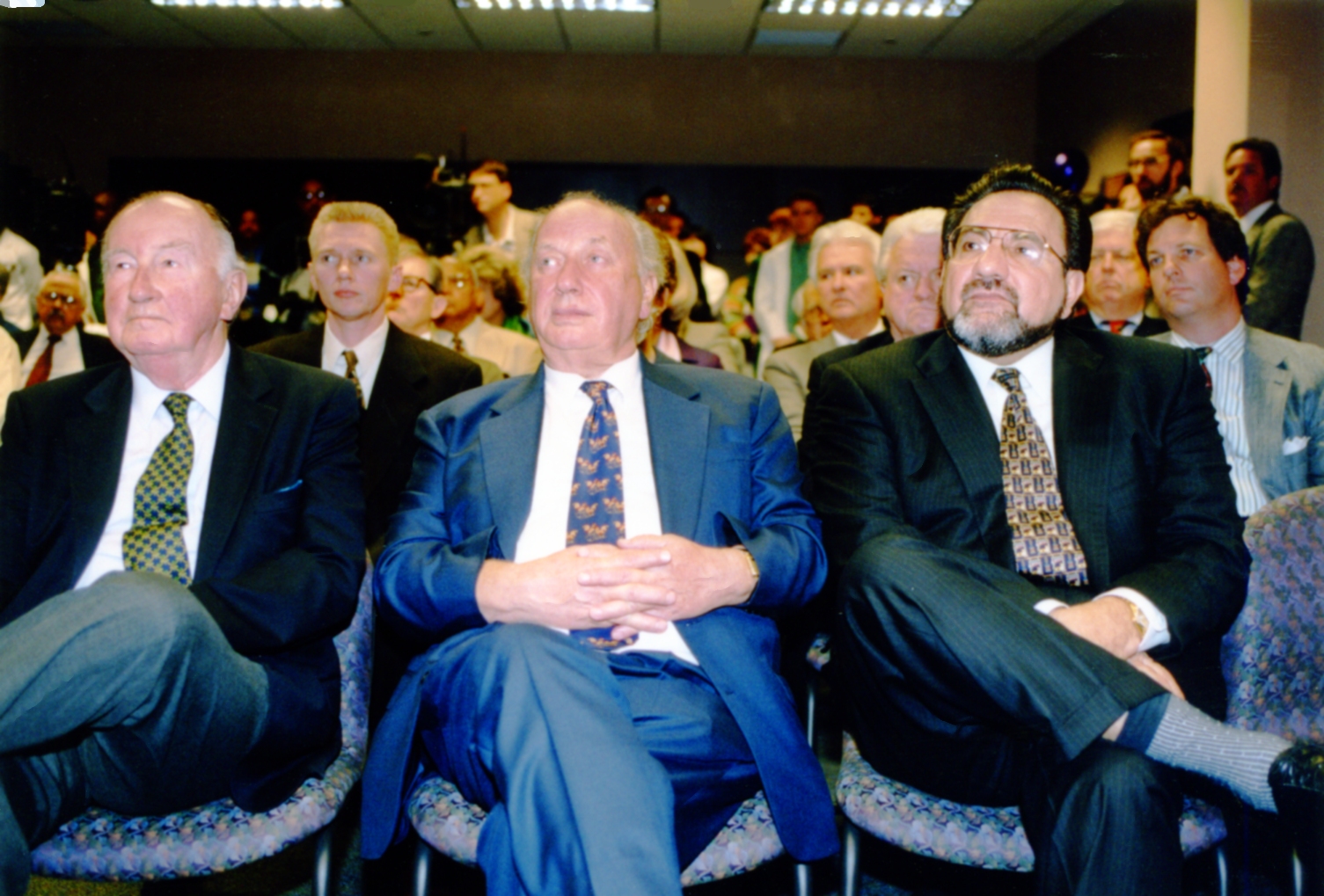 Gentleman with Sir John Vane and Dr. Nicolas G. Bazan
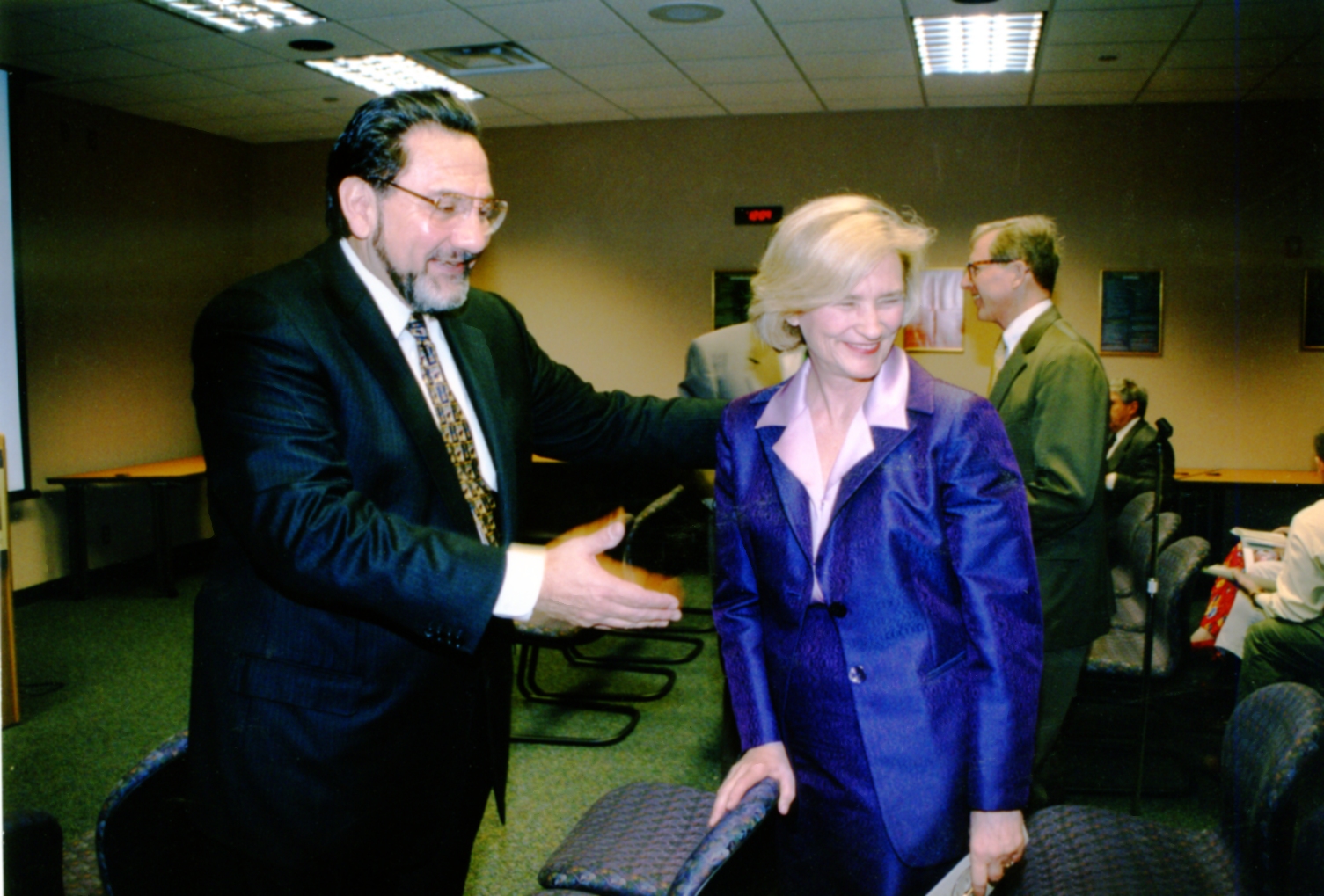 Dr. Nicolas G. Bazan and Mrs. Margie Villere
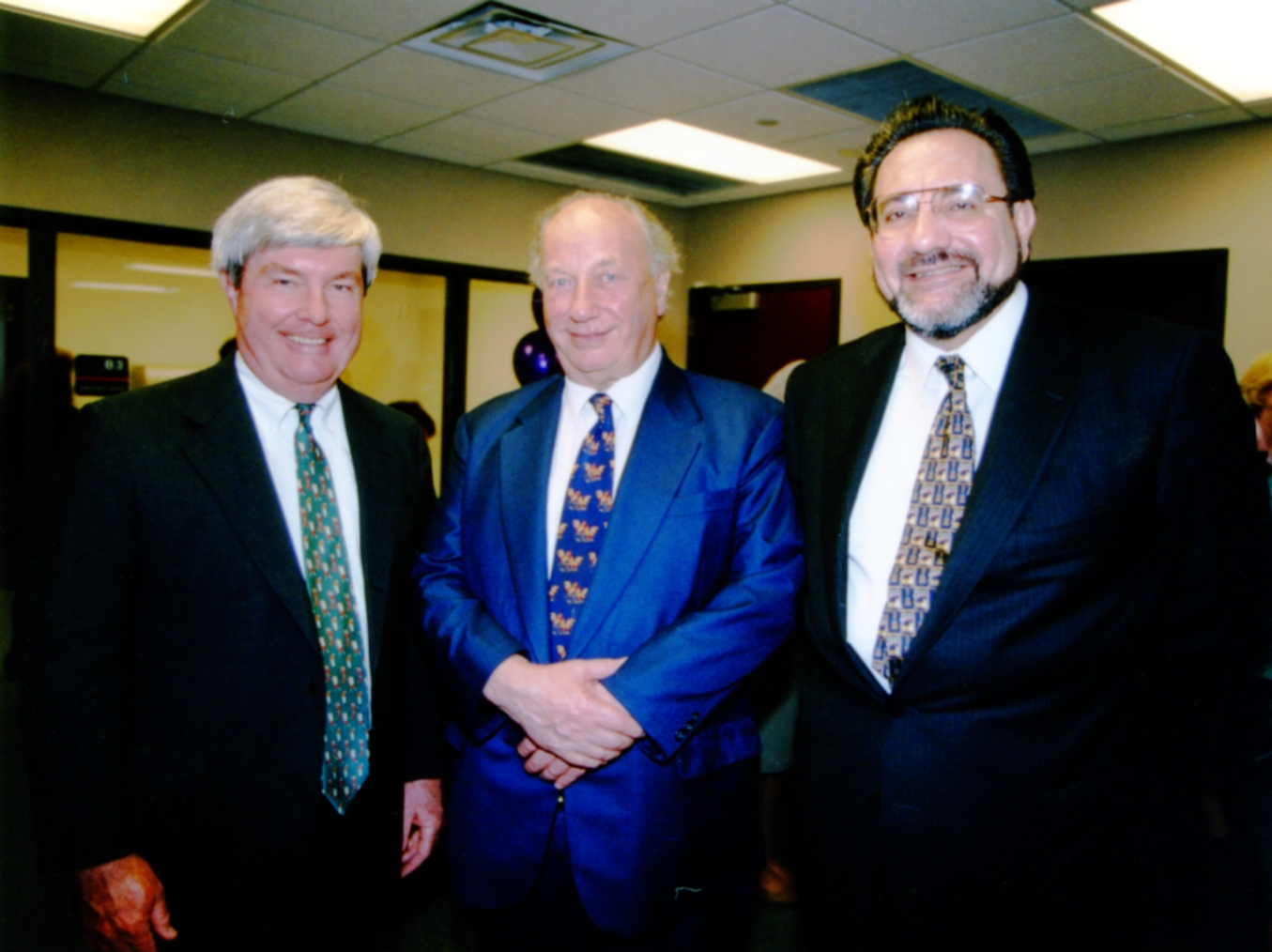 Mr. William Finegan and Sir John Vane with Dr. Nicolas G. Bazan
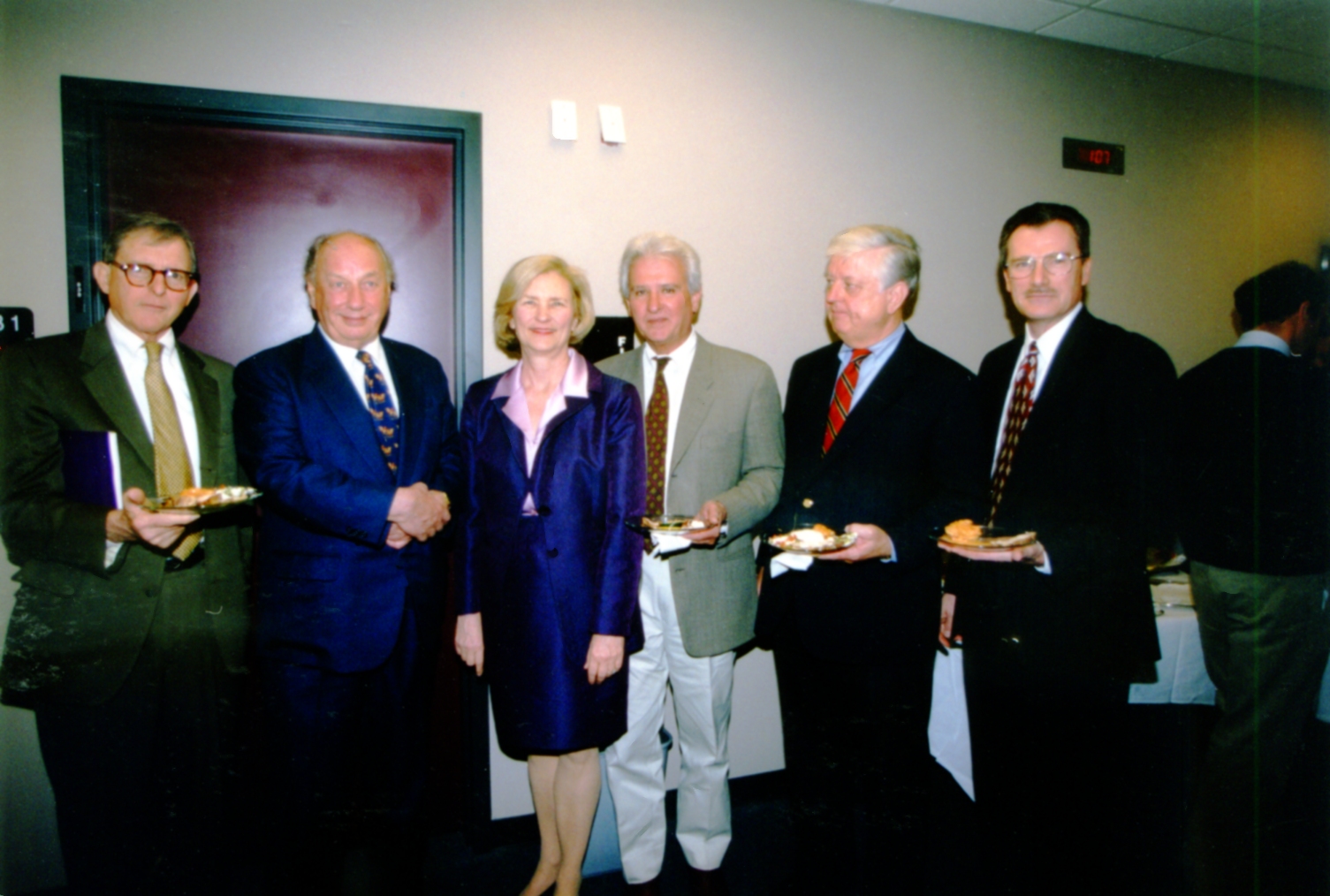 St. Dennis Villere, Sir John Vane, Mrs. Margie Villere,
Pio Lyons, Bert Wallace, Dr. Kenneth Narducy
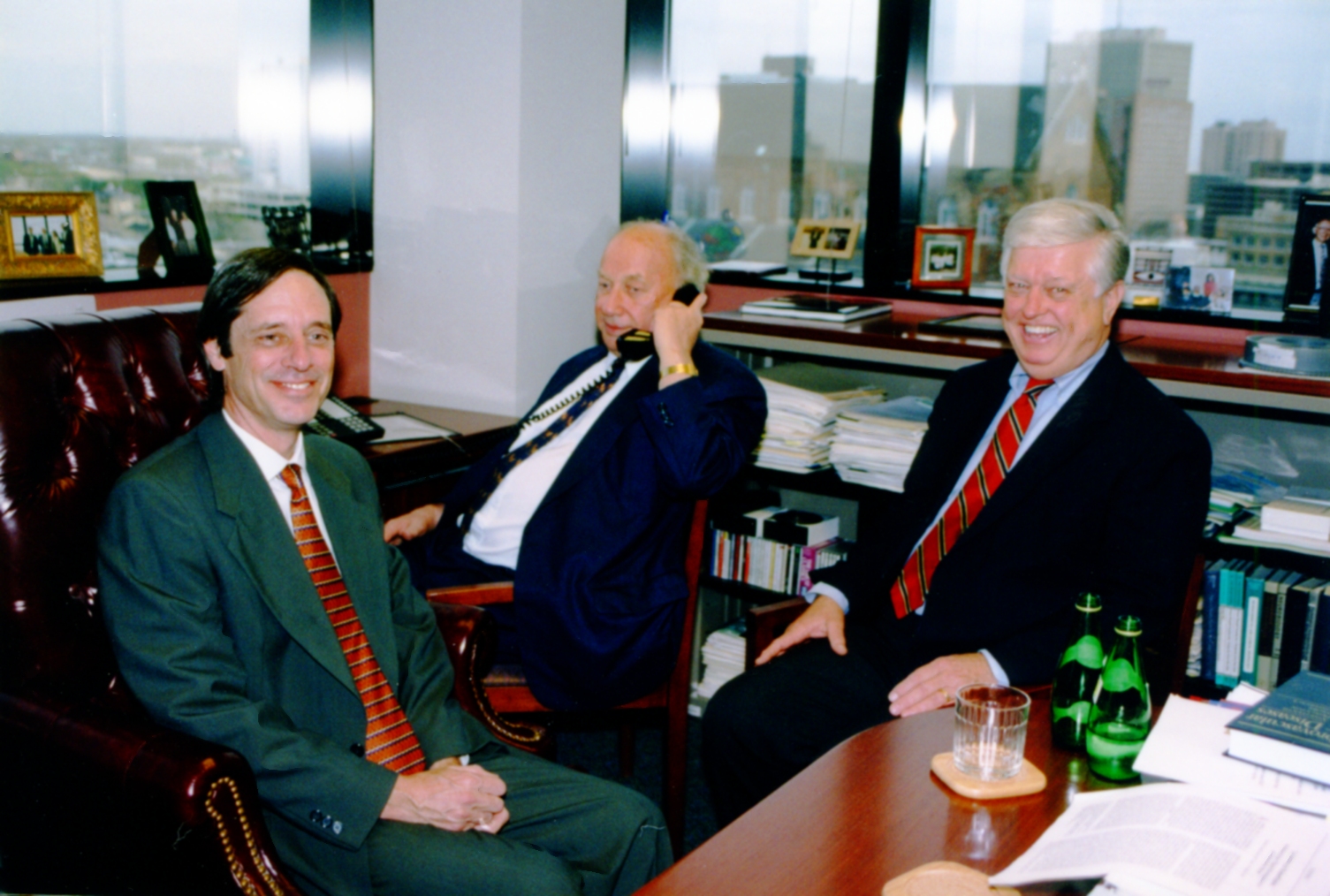 Ellis Johann Bultman, Sir John Vane and Bert Wallace
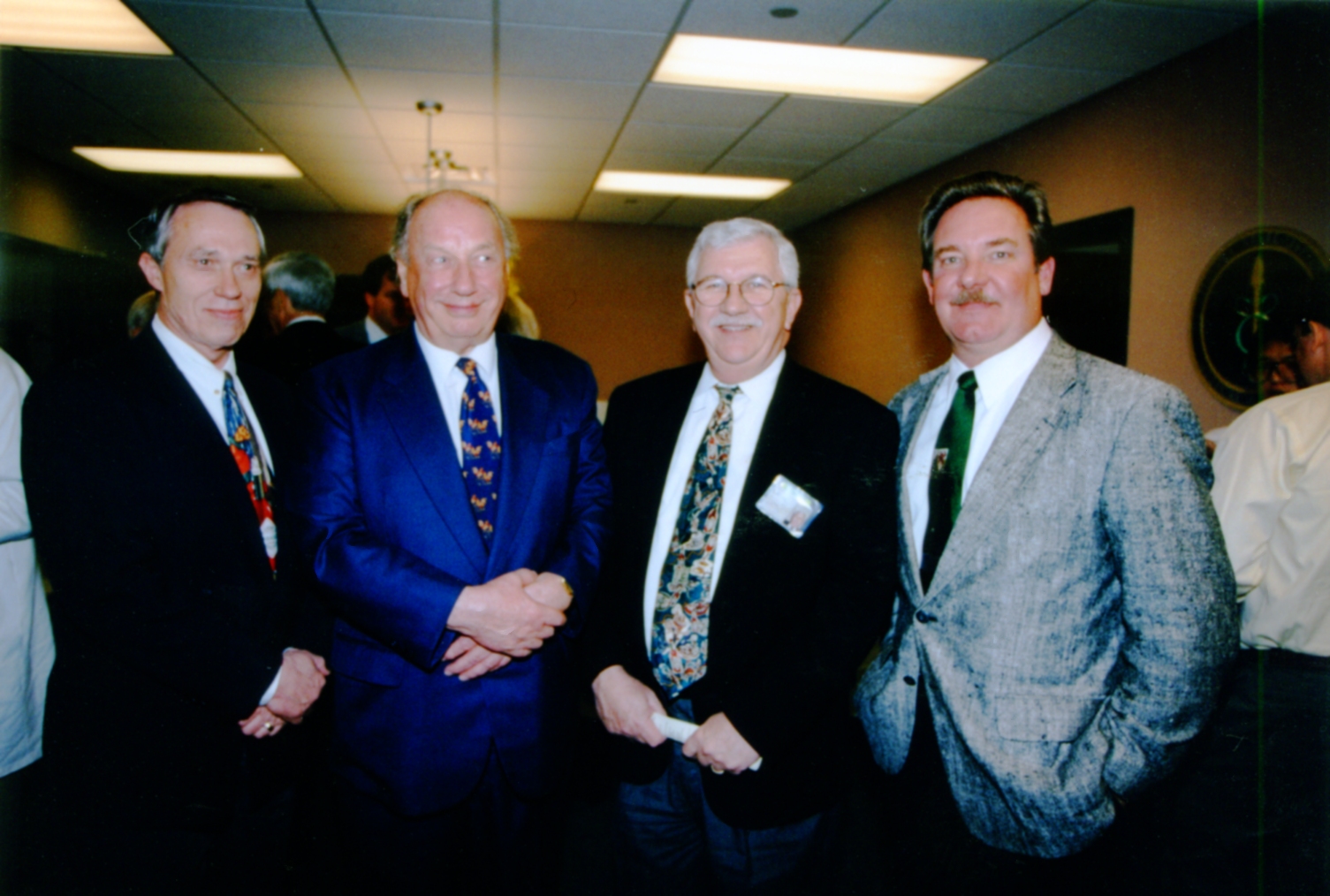 Dr. Larry Carver, Sir John Vane, Dr. John Ruby, Dr. Kenneth Kratz
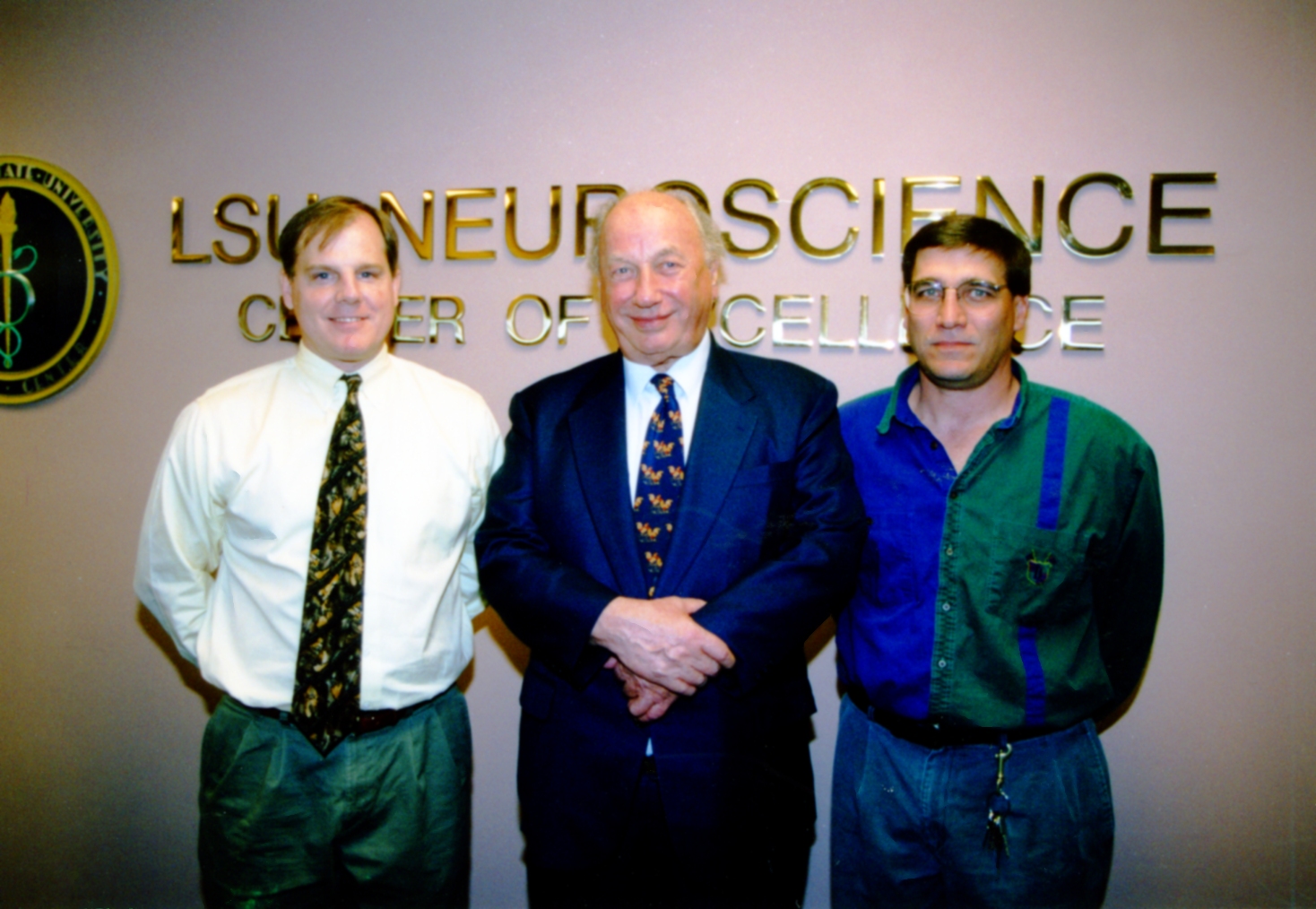 Dr. Dennis Paul, Sir John Vane and Dr. William Guido